ДЕПАРТАМЕНТ ОБРАЗОВАНИЯ И НАУКИ РОССИЙСКОЙ ФЕДЕРАЦИИ
ГОСУДАРСТВЕННОЕ АВТОНОМНОЕ ПРОФЕССИОНАЛЬНОЕ ОБРАЗОВАТЕЛЬНОЕ УЧРЕЖДЕНИЕ ТЮМЕНСКОЙ ОБЛАСТИ
«ТЮМЕНСКИЙ ТЕХНИКУМ СТРОИТЕЛЬНОЙ ИНДУСТРИИ И ГОРОДСКОГО ХОЗЯЙСТВА»
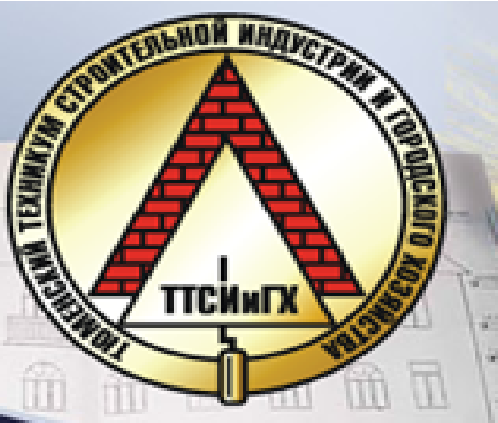 Преподаватель: Коробейников Антон Петрович
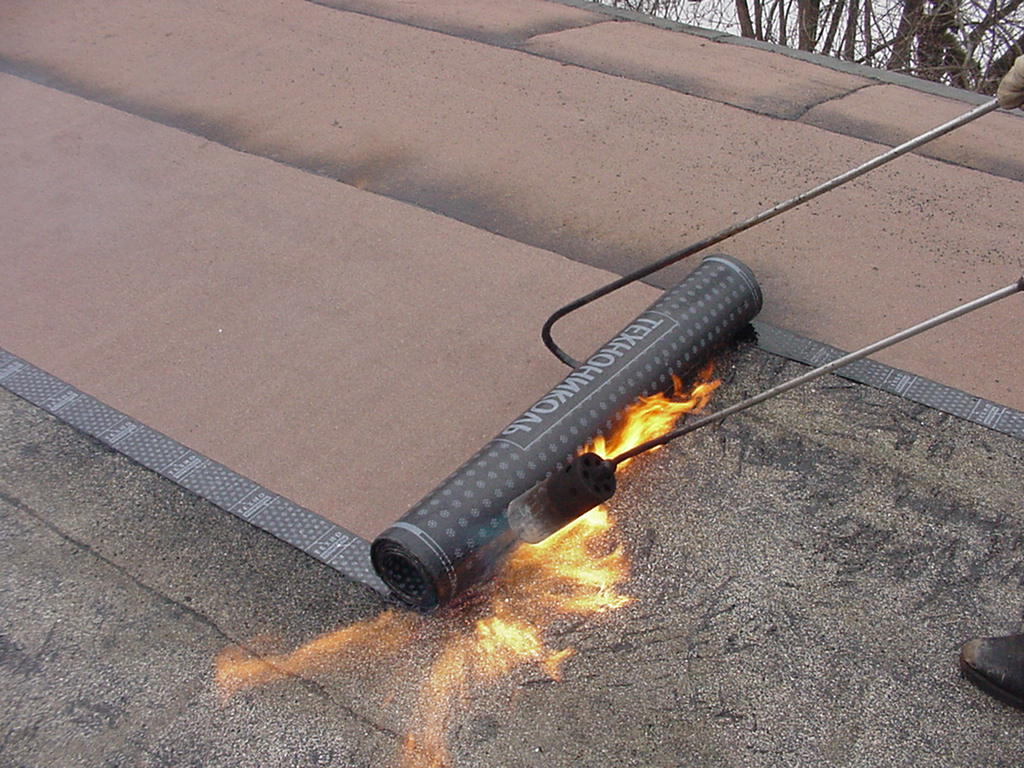 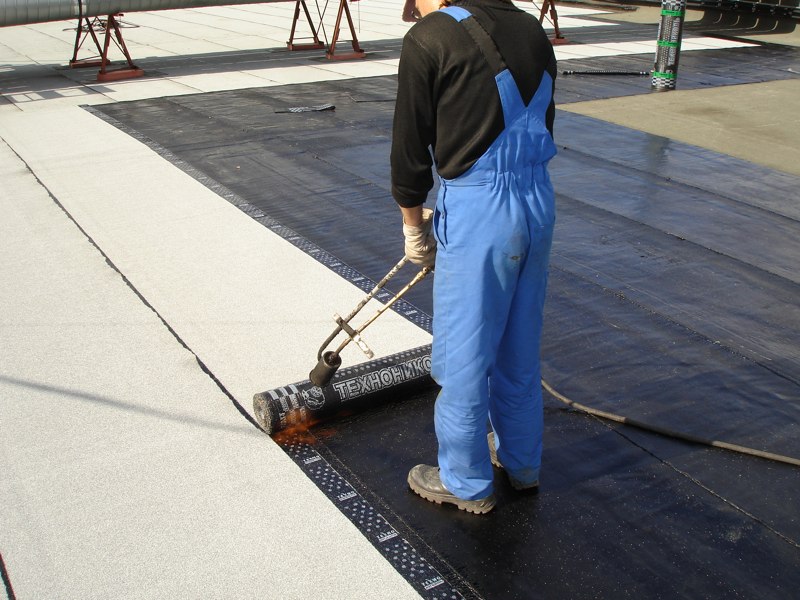 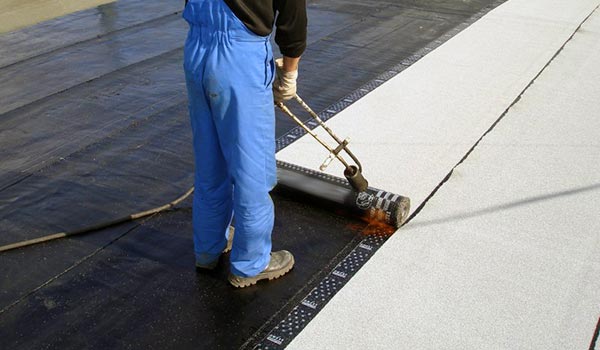 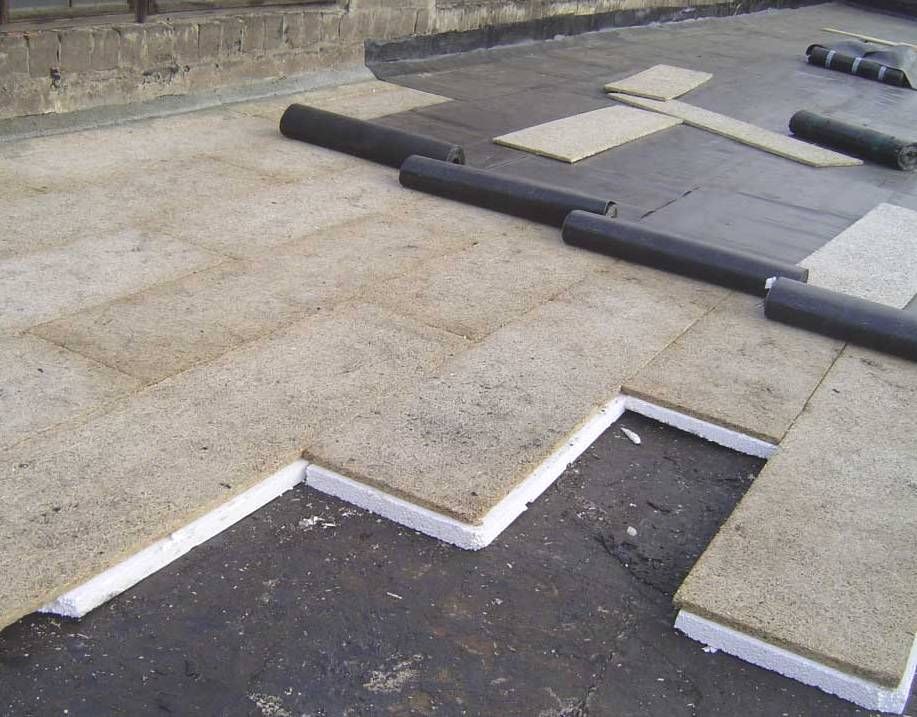 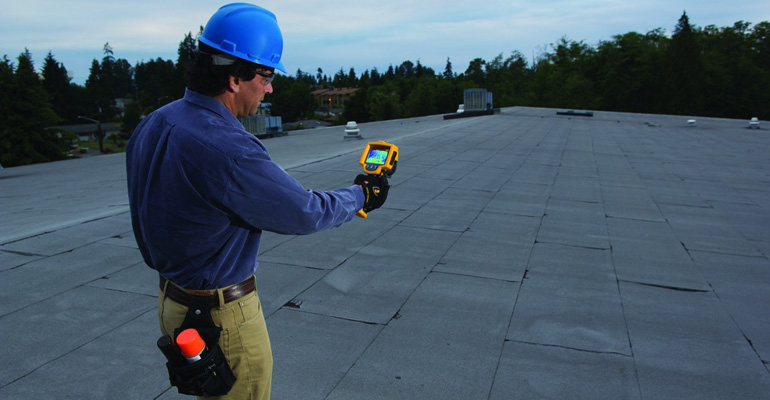 Тема:
Расчет стоимости реконструкции здания в программе Гранд Смета.
Цель:
Разработать сметный расчет реконструкции плоской кровли здания.
Исходные данные для выполнения сметных расчетов:
1. Параметры здания и конструктивных элементов, взятые из рабочих чертежей;

2. Объемы работ, определяемые по рабочим чертежам;

3. Действующие сметные нормативы и показатели на виды работ.
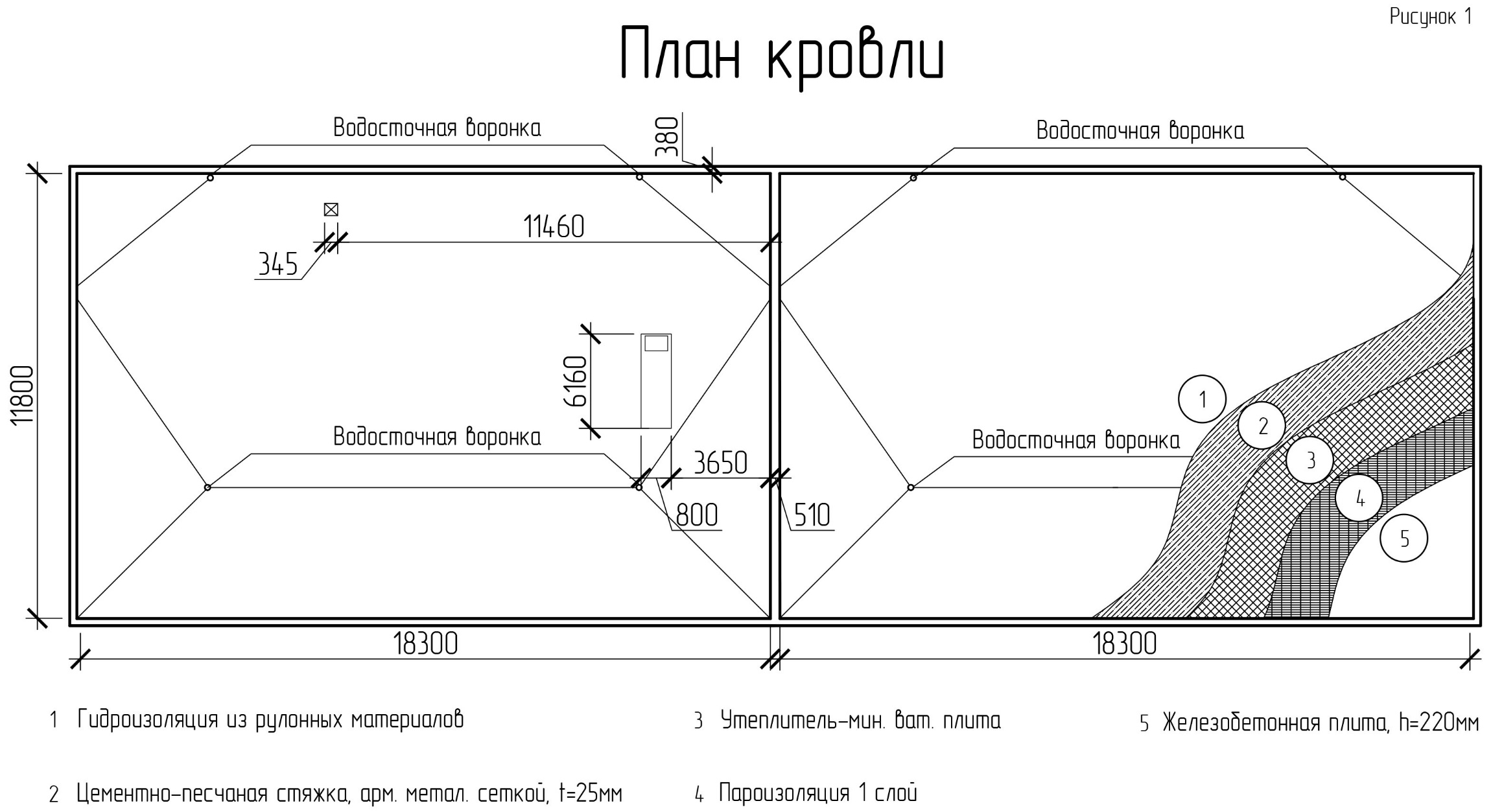 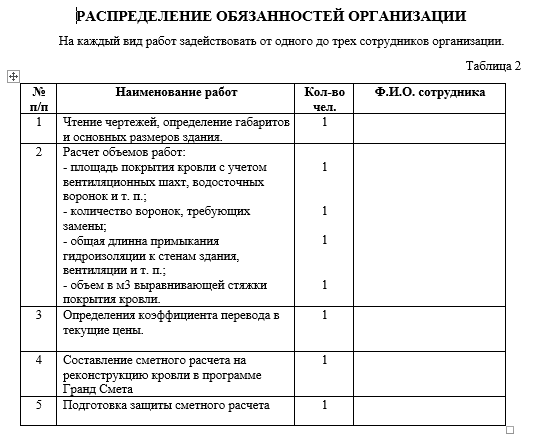 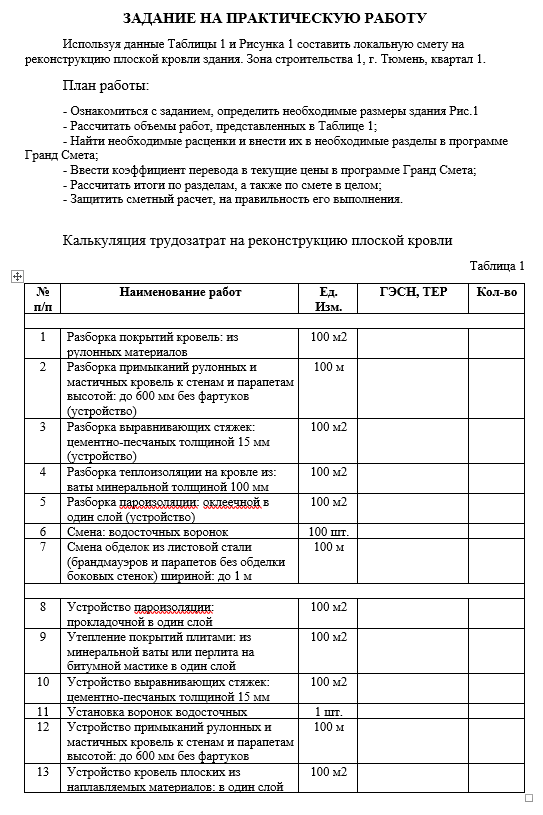 Тема:
Вычерчивание плана первого этажа в программе AutoCAD
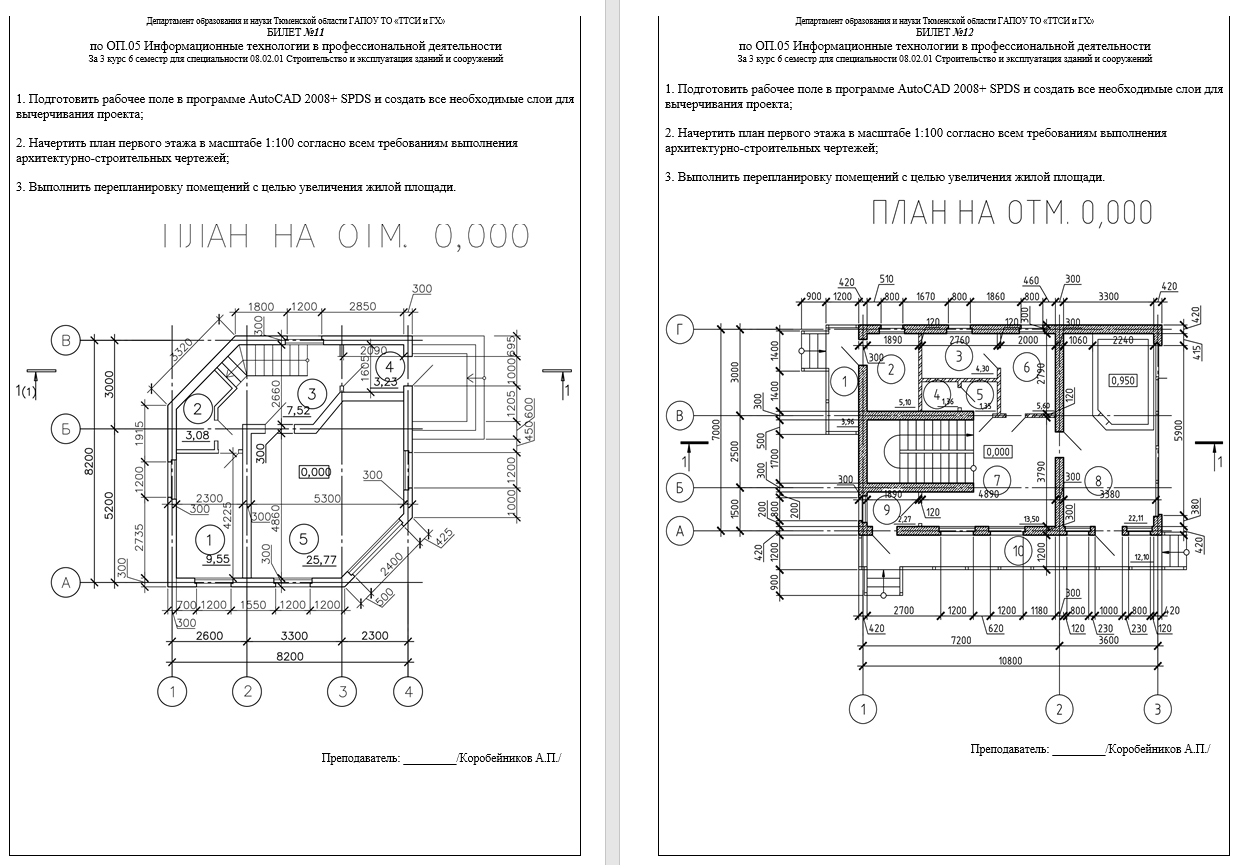